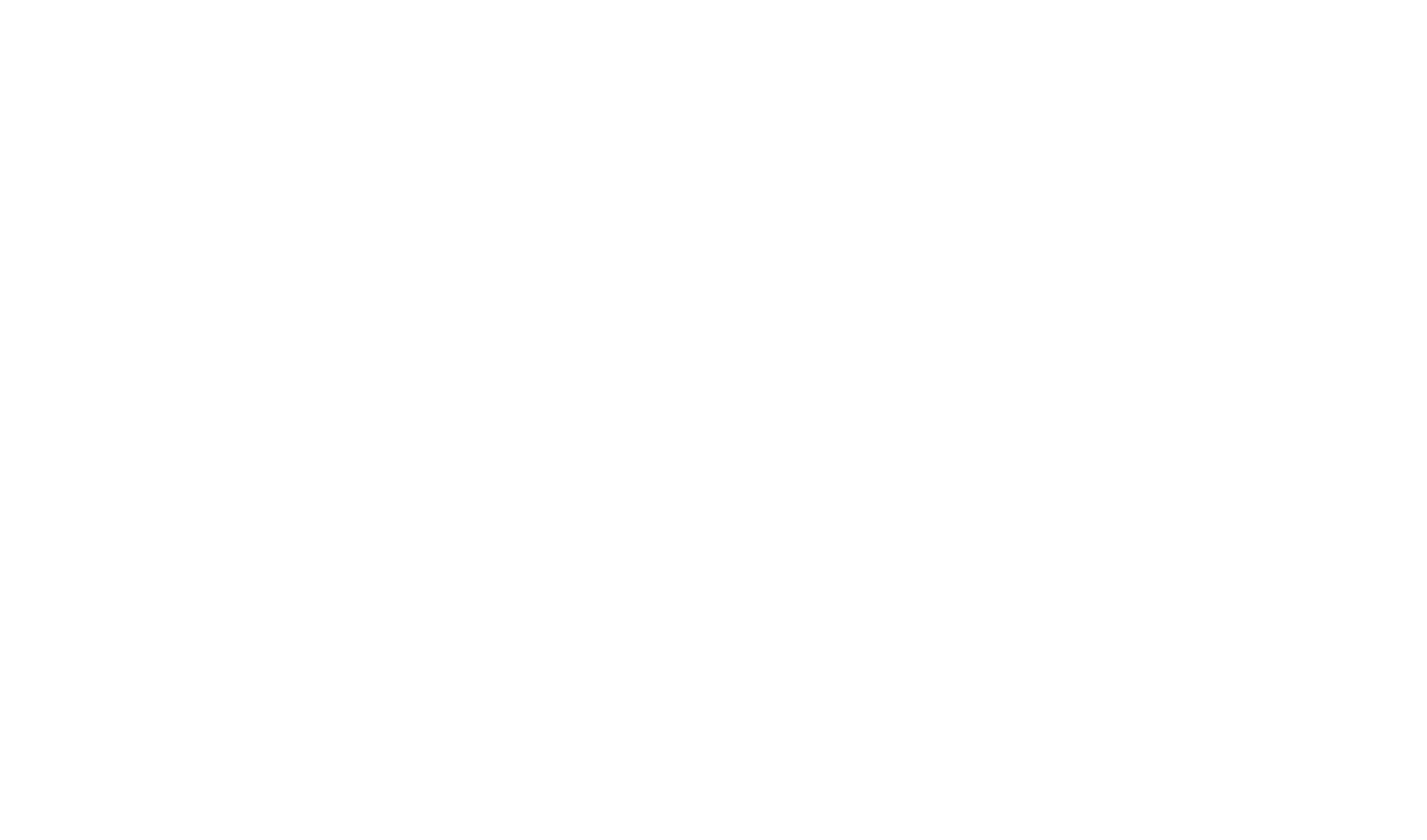 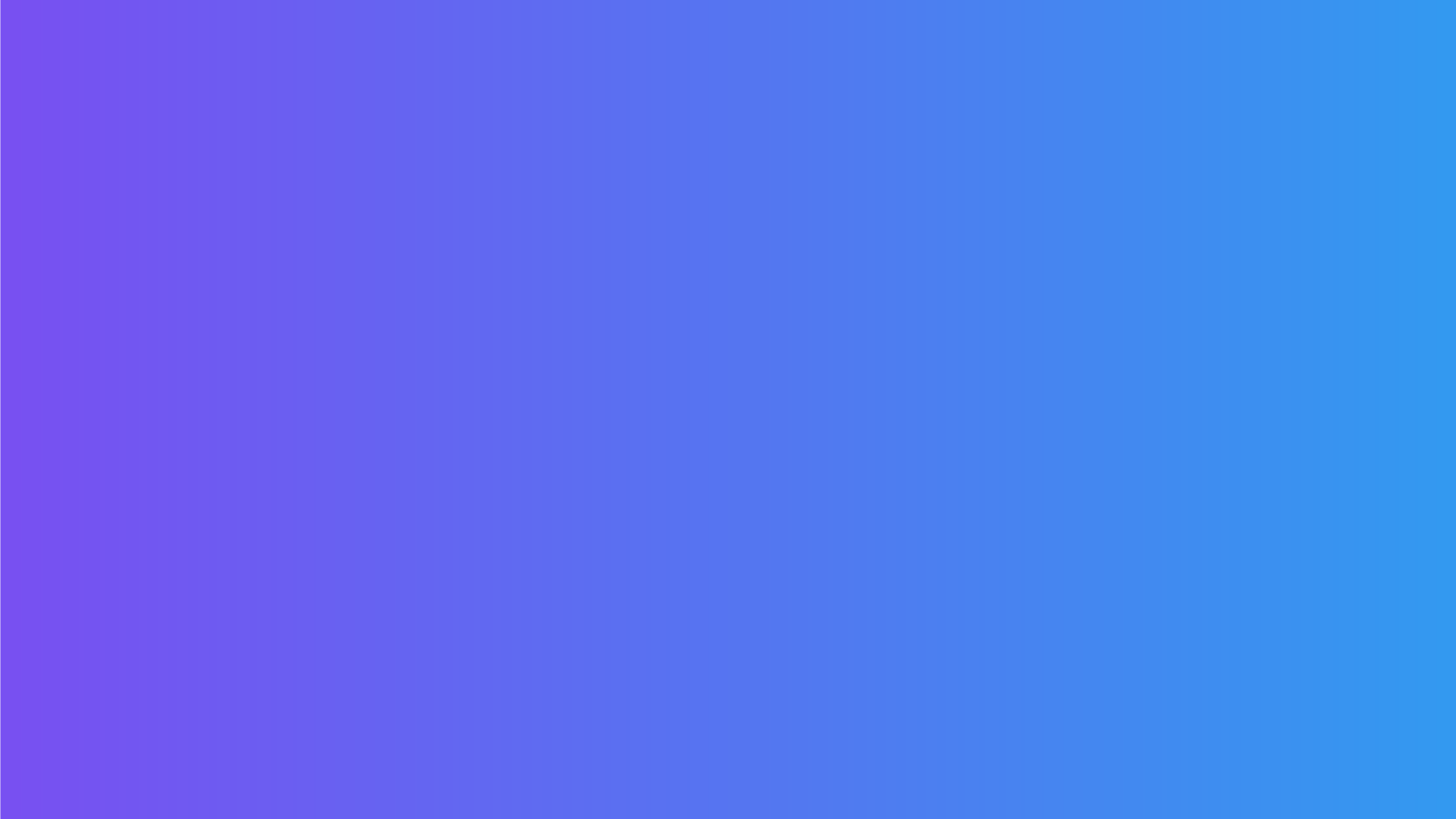 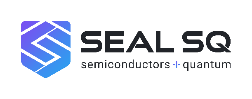 Factsheet – May 2025
About SEALSQ Corp:
Develops and sells Semiconductors, PKI and Post-Quantum 
technology hardware and software products
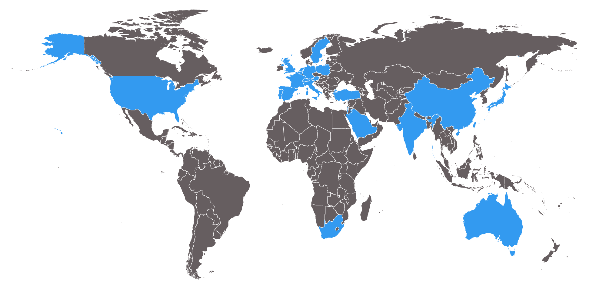 25 
Years
106
Granted Active Patents
30+
Countries
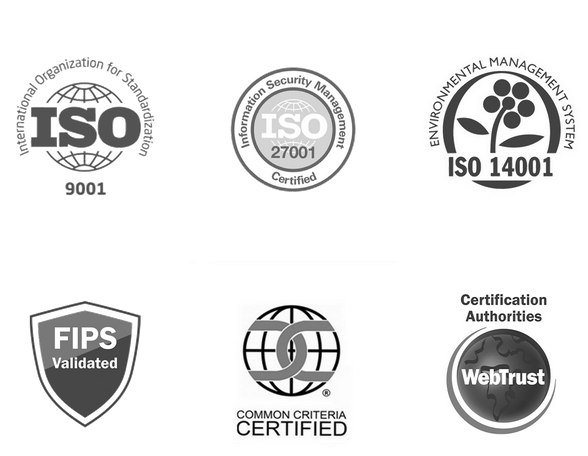 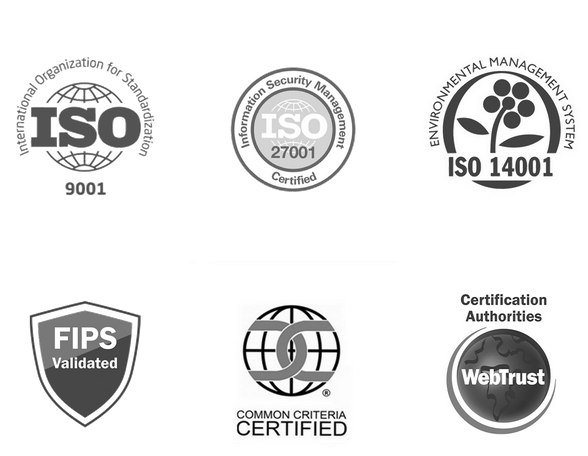 Certifications
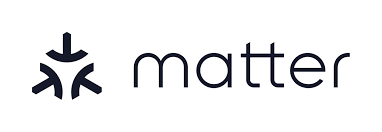 Technology & Applications
Semiconductor & Embedded Software
MS-600X FAMILY
Secure Storage, Access Control, and Custom Application
VAULT-IC FAMILY
IoT Security, Device to Device Authentication, and Device to Cloud Authentication
SCR FAMILY
POS Terminals, Portable Readers, and NFC Enabled Devices
Certificate Authority 
Experienced
20 years in managed PKI operations
Served over 3,000 clients
Accredited
Compliant with major standards (Matter, GSMA, Webtrust…)
Flexible
Versatile PKI as a Service Platform
Public Key Infrastructure
Managed PKI-as-a-Service
Root of Trust (Cert. Authority)
SaaS platform (INeS)
APIs (AWS, Azure…)
Key Applications
Consumer IoT
Industrial IoT
Health & Public Services
Provisioning Services
SaaS Platform to provision trusted identities into secure semiconductors
Data Generation
Provisioning on Wafer
Provisioning on Package
CCEAL5+ Environment
Use Cases: Markets We Serve
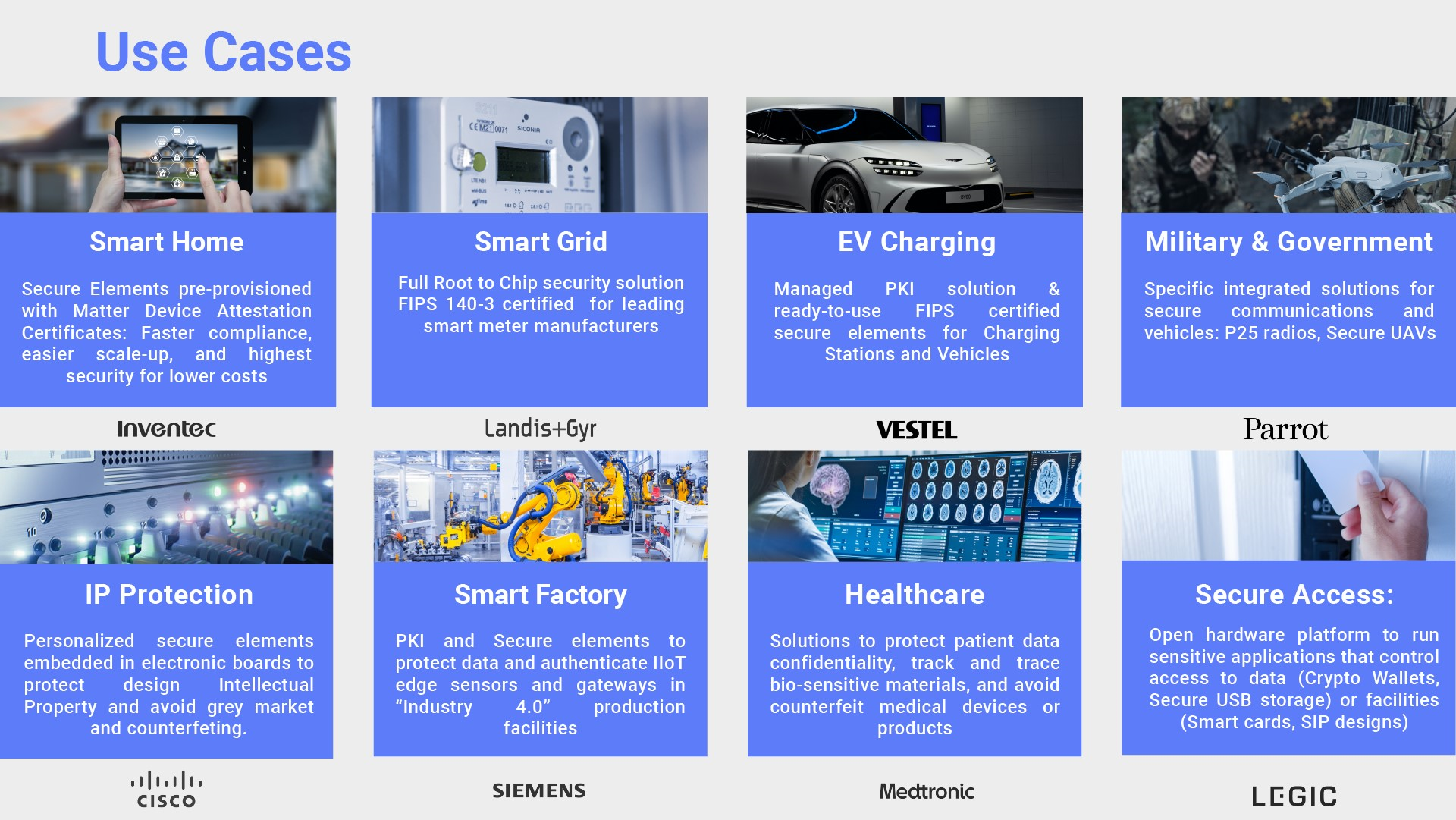 Factsheet – May 2025
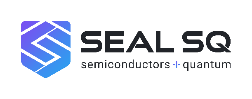 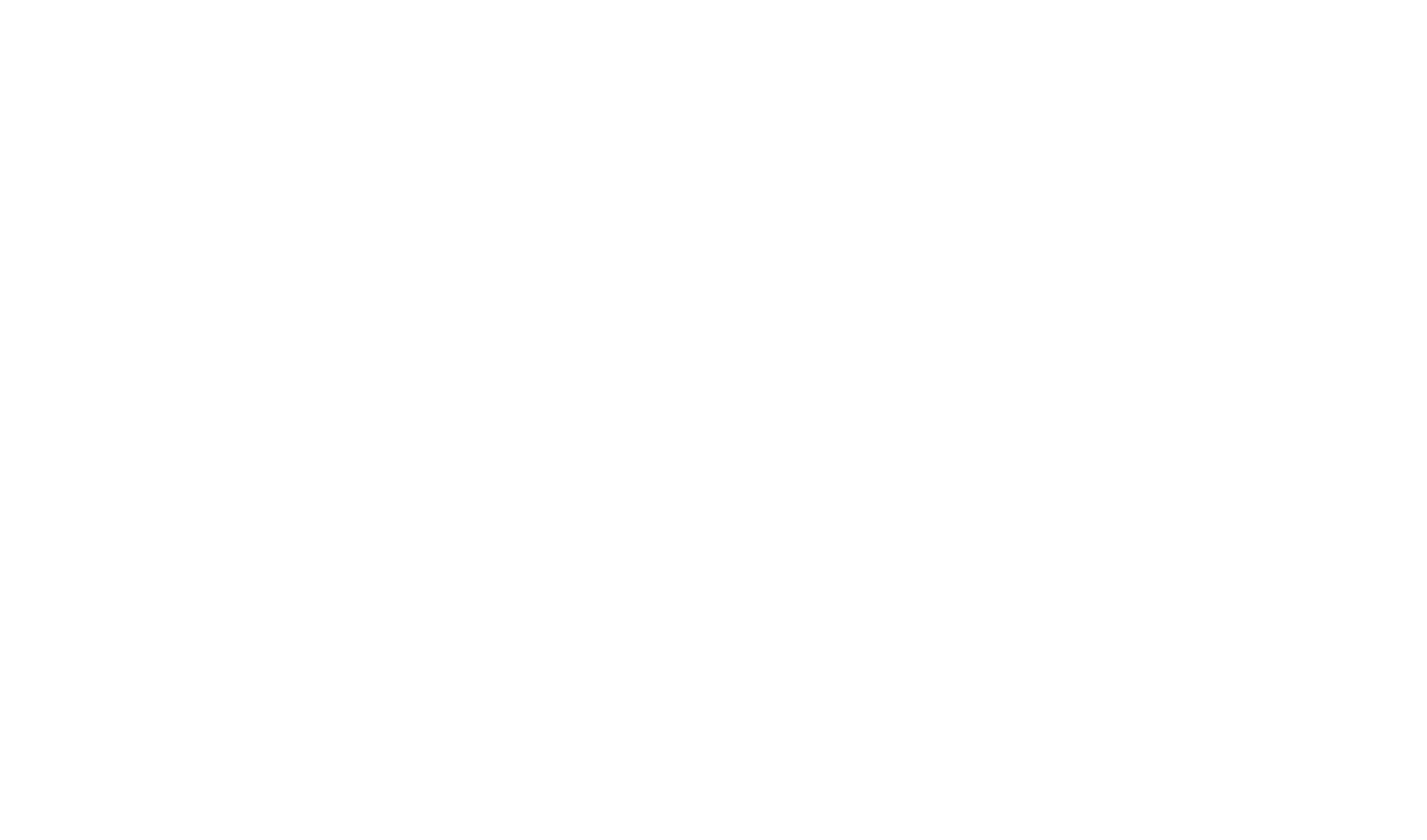 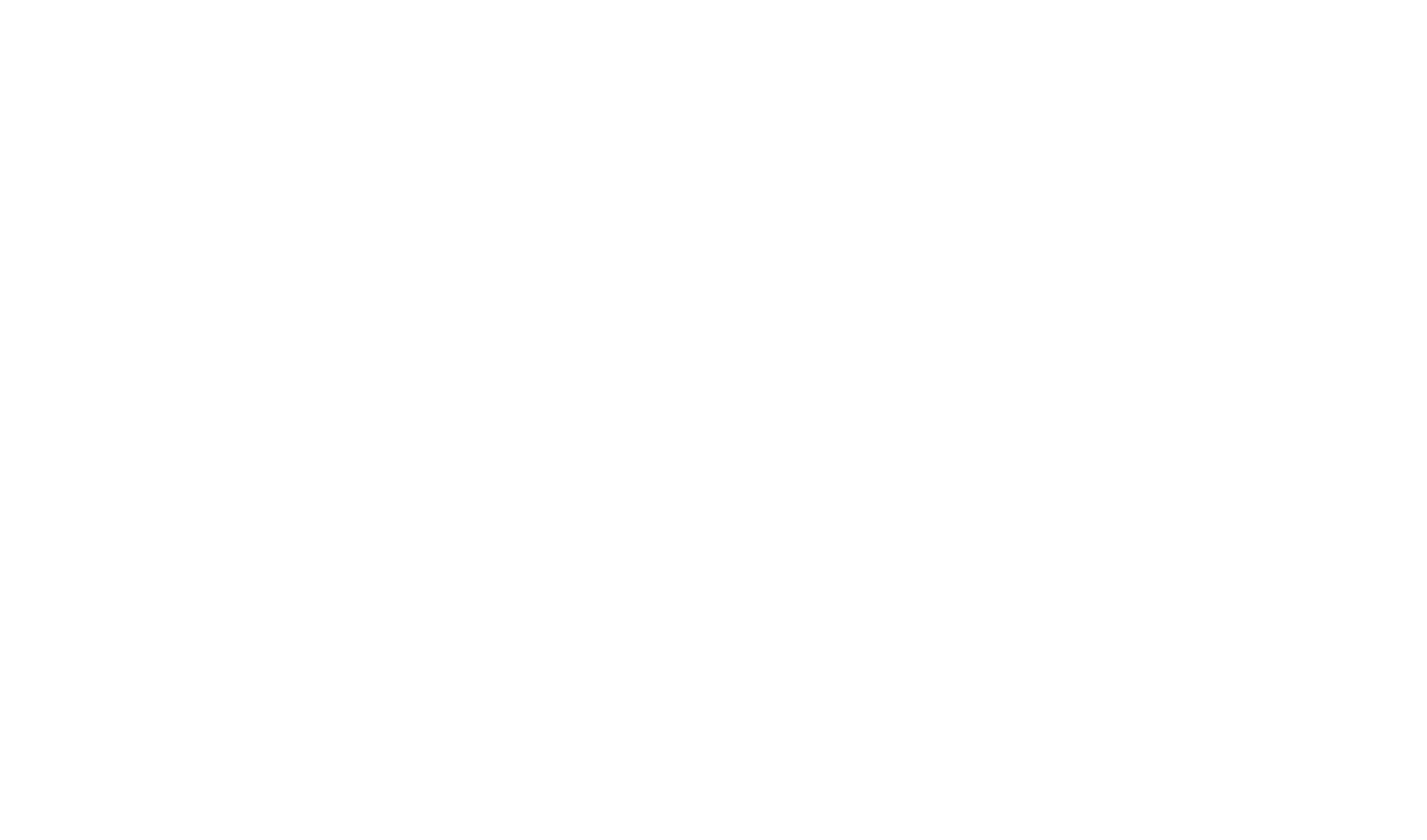 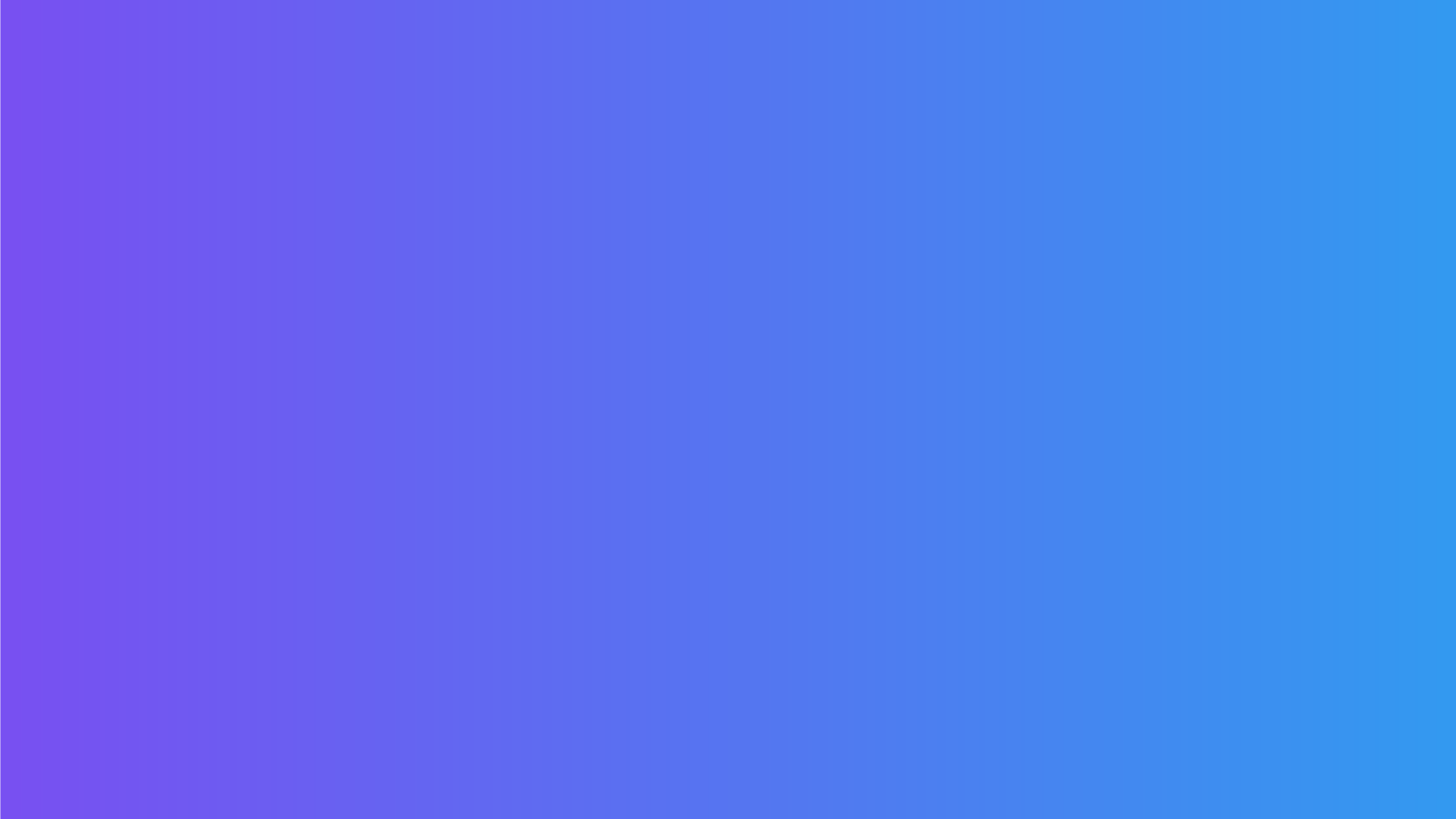 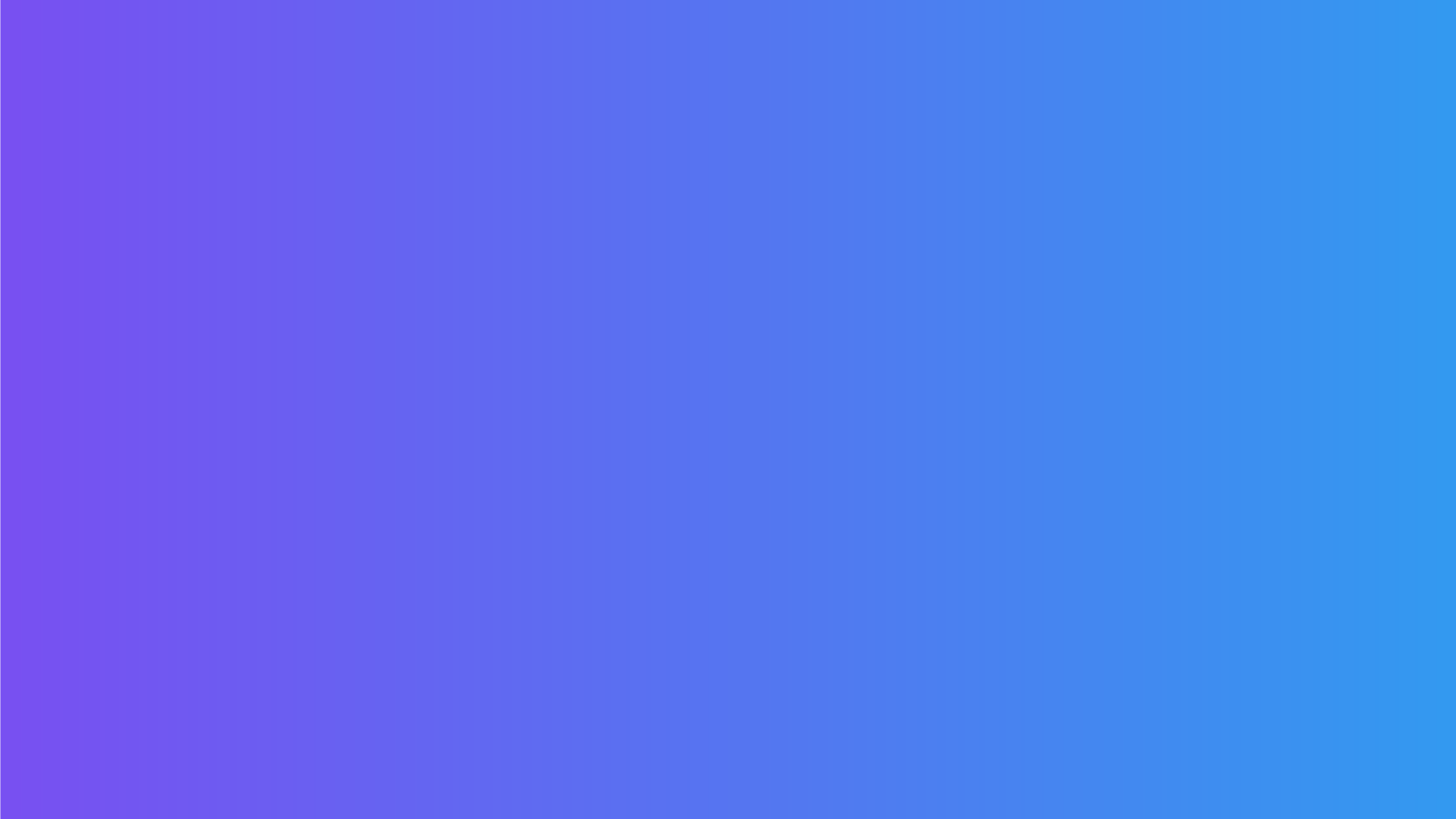 Major Strategic Initiatives
3
2
4
1
QUASAR 
Program
OSPT 
Centers
Investment in Quantum Companies
Satellite 
Connectivity
Establish High-performance chip design & customization centers
Cost-effective IoT solutions for industrial applications
Full range of quantum resistant semiconductors to be launched in 2025
Full Year 2024 Financial Overview
2025 Outlook
$20M Fund to invest in Quantum-Tech companies
As expected, 2024 was a transitional year given:
Excess inventories at legacy customers
Customers and prospects awaiting availability of next-generation chips
Impact of global economic slowdown
Strategy 
for 2025 
and Beyond
SEALSQ Investor Relations (US)The Equity Group Inc.
Lena Cati: 212 836-9611 / lcati@equityny.com
Contact SEALSQ Corp.Carlos Moreira / Chairman & CEOinfo@sealsq.com